BIENVENID@S
SOMOS EL 
MOVIMIENTO JUVENIL SALESIANO
Y TE DAMOS LA BIENVENIDA A LA 
MEJOR EXPERIENCIA
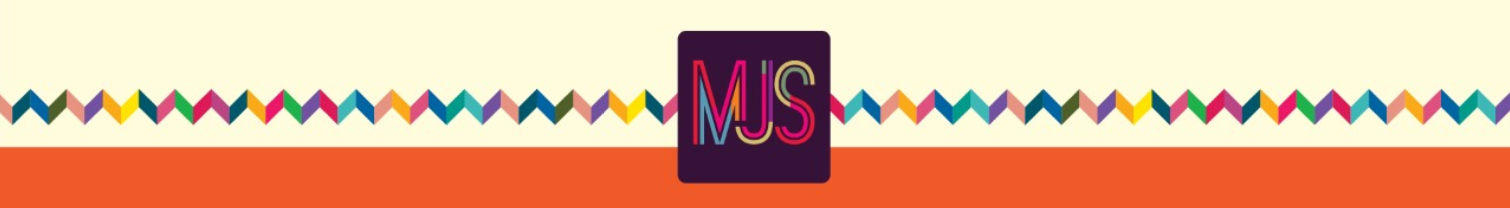 ¿QUIÈNES SOMOS?
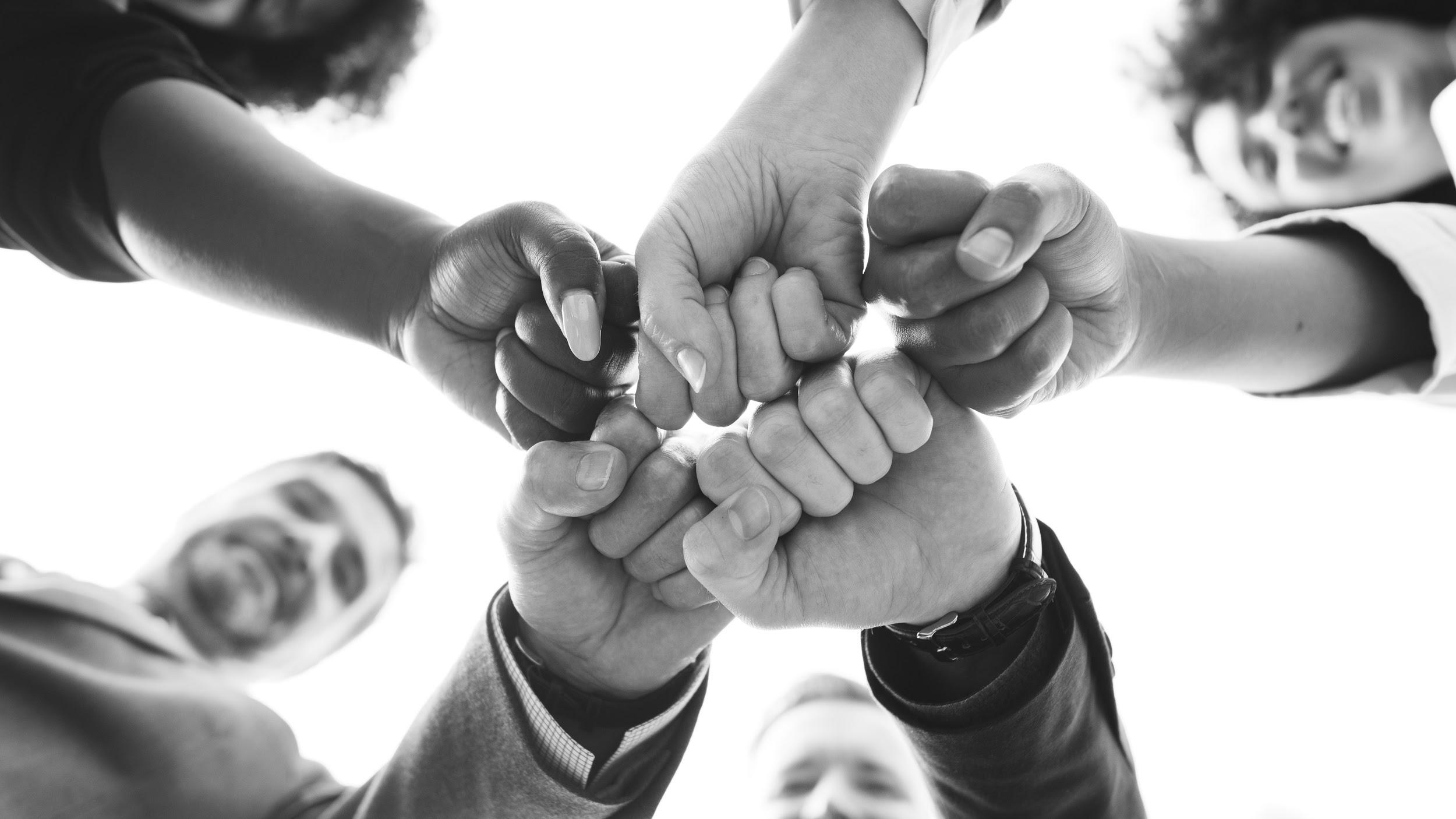 El Movimiento Juvenil Salesiano es un regalo para nosotros jóvenes, para la Iglesia y la sociedad
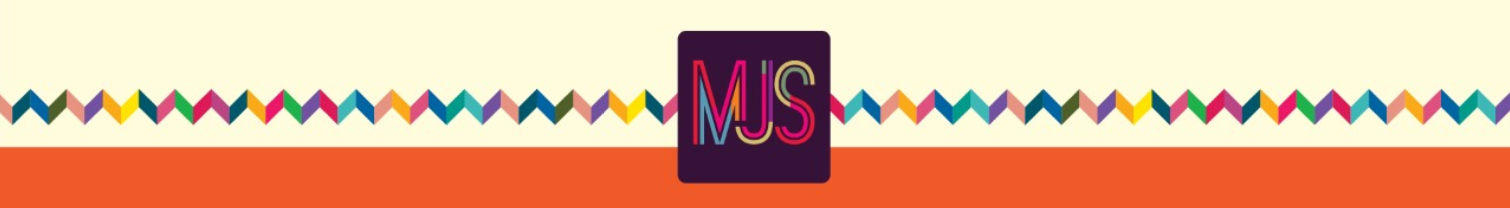 Un camino que queremos recorrer contigo...
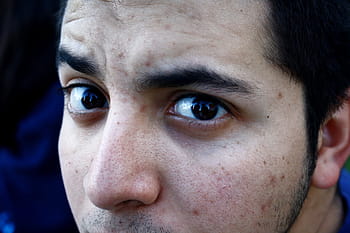 ¿QUÉ BUSCAMOS?
¿QUÉ QUEREMOS?
¿QUÉ HACEMOS?
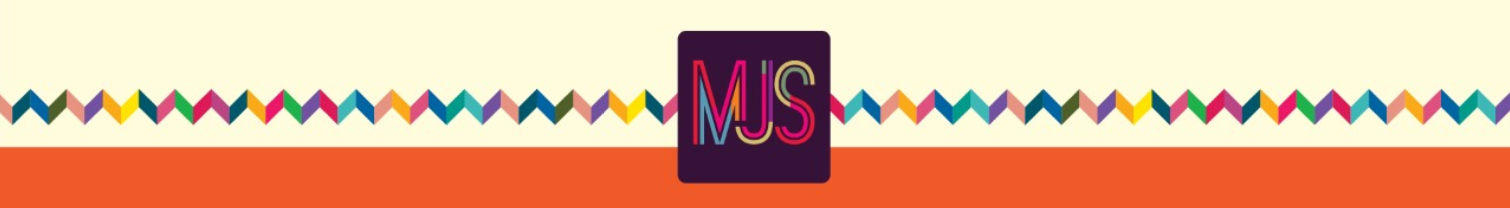 JÓVENES SERVIDORES DEL MUNDO...
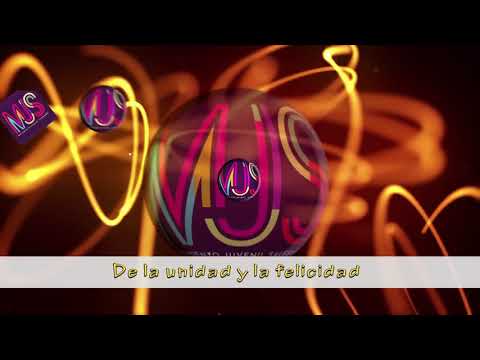 El MJS nació en Chile hace más de 40 años y hoy está presente en todo el mundo
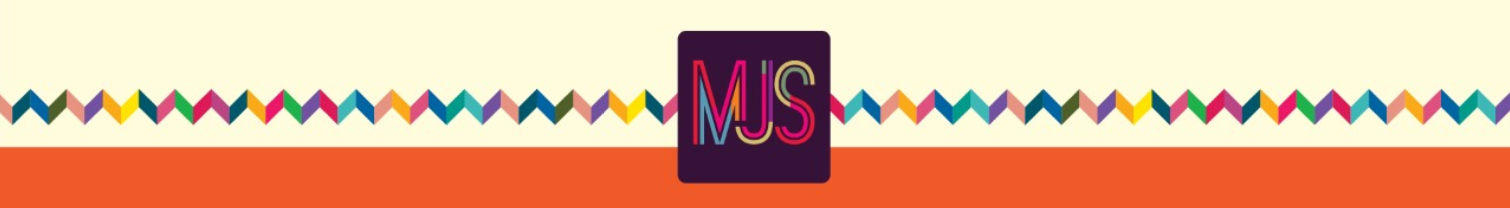 Somos un sólo movimiento
Acá podemos ver un video de la Carta de Identidad.
---> https://fb.watch/bMG290Bgbp/
El MJS está constituido por jóvenes animadores, líderes juveniles, que han asumido con claridad y decisión la propuesta salesiana y hacen de sus vidas un testimonio para los otros jóvenes.
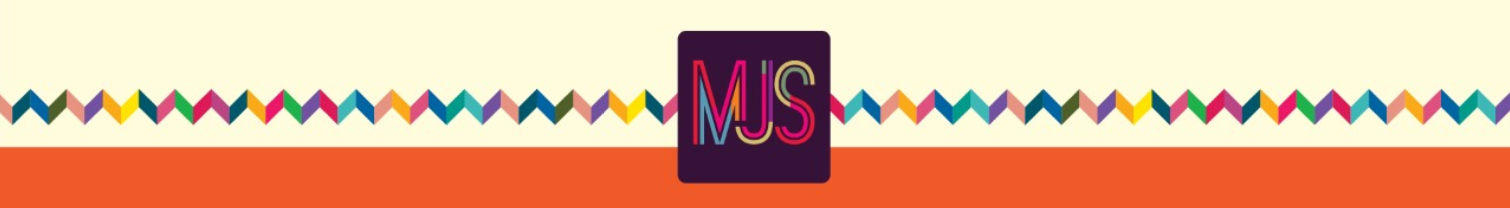 Diversas propuestas… un sólo movimiento
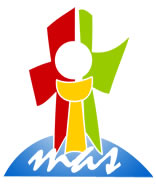 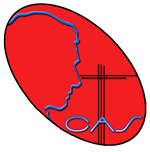 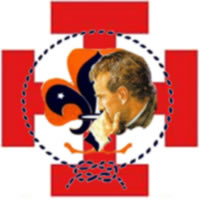 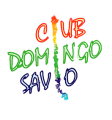 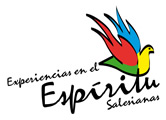 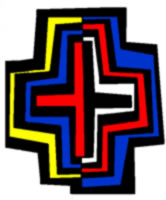 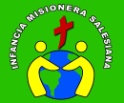 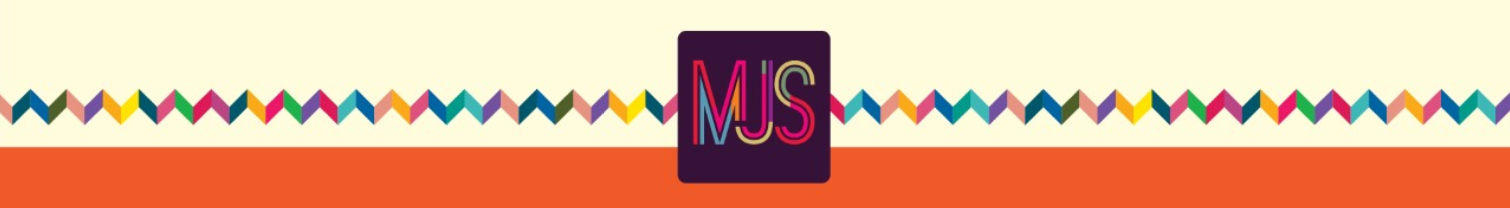 COMUNIDADES APOSTÓLICAS SALESIANAS
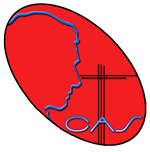 Somos comunidades de vida cristiana conformadas por jóvenes – hombres y mujeres – que queremos seguir a Cristo como modelo de vida y compartir con otras personas nuestra fe al estilo soñador, alegre, misionero y juvenil que heredamos de los fundadores de la Familia Salesiana: San Juan Bosco y Madre Mazzarello, de quienes también aprendimos a servir por medio de los Oratorios a los niños y jóvenes más pobres.
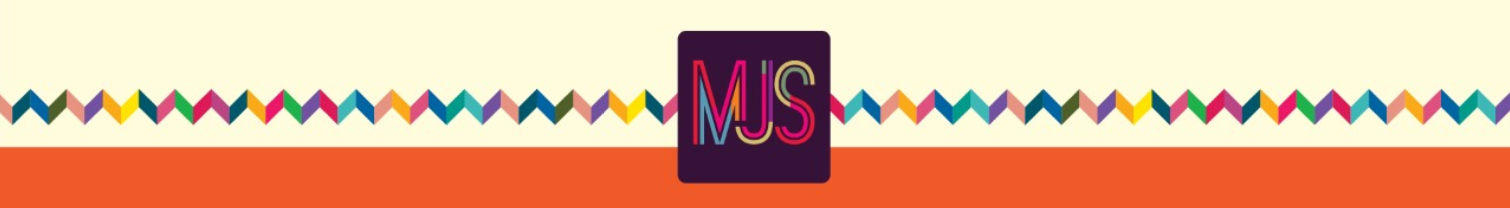 COMUNIDADES MISIONERAS SALESIANAS
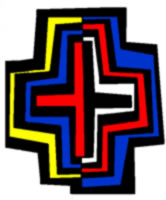 Las Comunidades Misioneras Salesianas forman parte del Movimiento Juvenil Salesiano en Chile y responden al llamado que hace la Iglesia a todos los cristianos, especialmente a los jóvenes, a vivir su vocación misionera.
Estamos llamados por Dios Padre a vivir una fuerte experiencia espiritual que se encarna en la misión, al estilo de Don Bosco. Somos misioneros de los niños, jóvenes y del pueblo sencillo.
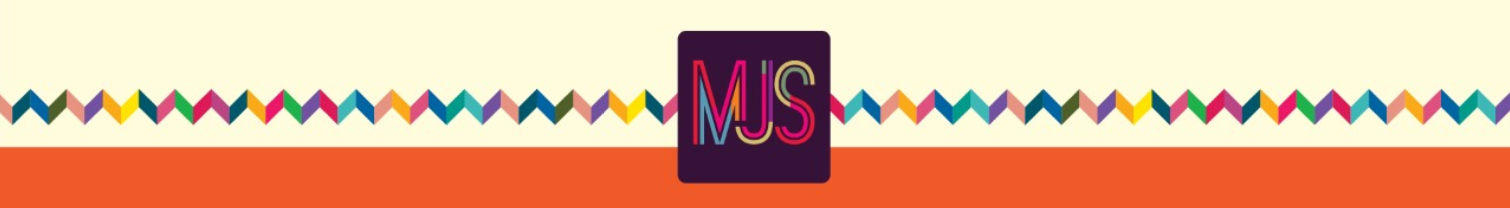 CLUBES DOMINGO SAVIO
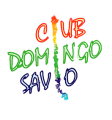 El Club Domingo Savio es una propuesta del MJS para preadolescentes y adolescentes de edades que fluctúan los 10 a 18 años.
Su objetivo es hacer que los integrantes del Club opten por una vida cristiana comprometida como respuesta a la llamada del Señor Jesús, inspirada en el modelo y figura del santo salesiano Domingo Savio.
La experiencia enfatiza el sentido de la alegría, la responsabilidad en lo cotidiano.
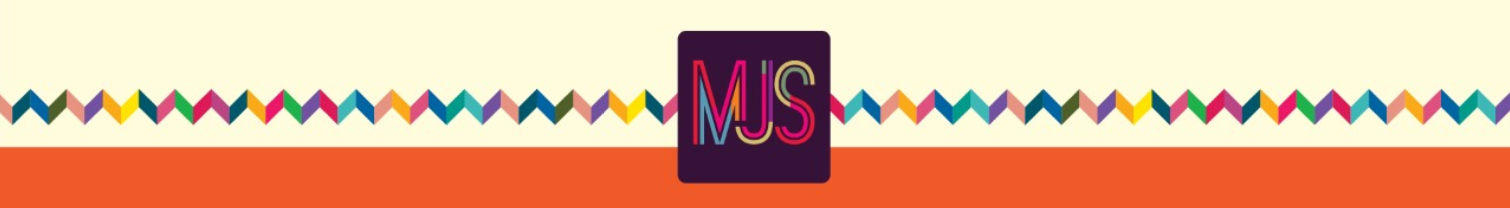 EXPERIENCIAS EN EL ESPÍRITU
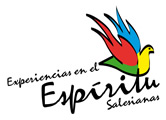 Las Experiencias en el Espíritu Salesianas (EE.EE) están conformadas por los grupos:
- ENE - Encuentro de Niños en el Espíritu
- ELE - Encuentro de lolos en el Espíritu
- EJE - Encuentro de jóvenes en el Espíritu
- ESCOGE
Somos un conjunto de comunidades de niños, jóvenes y adultos católicos que quieren dar a conocer a Cristo, movidos por el Espíritu Santo..
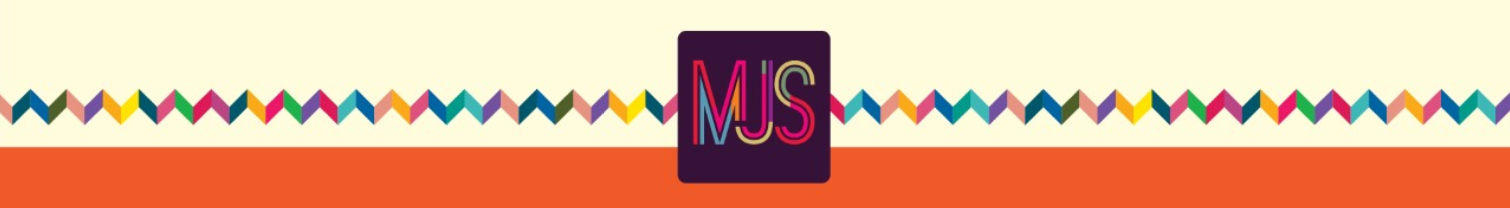 INFANCIA Y ADOLESCENCIA MISIONERA
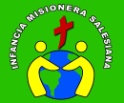 La Infancia y Adolescencia Misionera es una Obra Misional Pontificia para la animación misionera de niños, adolescentes y sus educadores, que coopera en la evangelización universal, especialmente de los niños y niñas del mundo. Dentro del Movimiento Juvenil Salesiano esta propuesta está destinada a niños y preadolescentes entre 5 y 14 años. Después de este tiempo, los niños pasan a prepararse para ser animadores de Infancia Misionera.
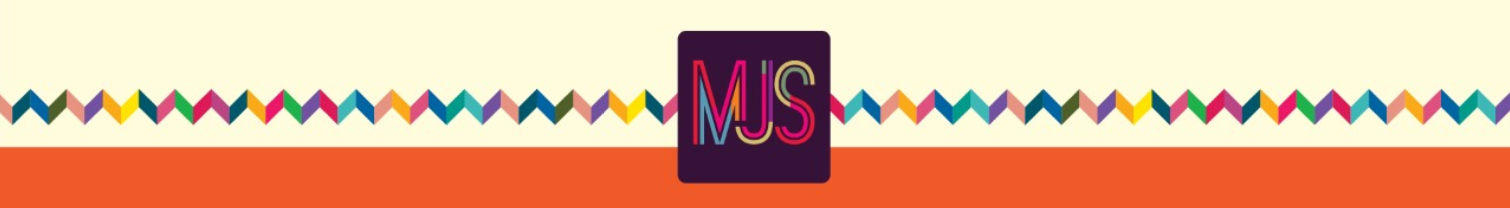 MOVIMIENTO DE ACÓLITOS SALESIANOS
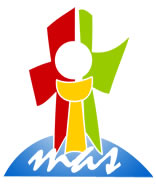 Somos un movimiento conformado por niños y jóvenes que sirven a Jesús por medio del servicio en la Eucaristía y en las celebraciones litúrgicas. Nuestra forma de vivir, de compartir y de encontrarse con Jesucristo esta teñido de la Espiritualidad Salesiana que se manifiesta en la alegría, la cotidianidad y el servicio.
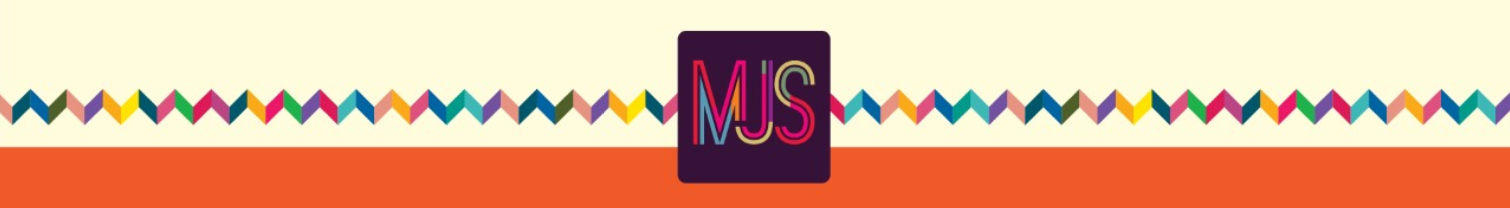 MOVIMIENTO DE ACÓLITOS SALESIANOS
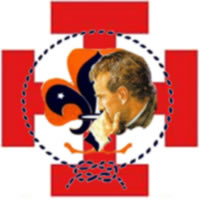 Los grupos de Guías y Scout Salesianos somos niños, adolecentes, jóvenes y adultos que buscamos vivir los valores del Evangelio a través de la ley y la promesa Guías y Scout, viviendo los valores de Badén Powell con la Espiritualidad Salesiana.
Pertenecemos a la Asociación de Guías y Scout de Chile, en donde participamos a través de los grupos Guías y Scout presentes en nuestras obras de Iquique a Punta Arenas..
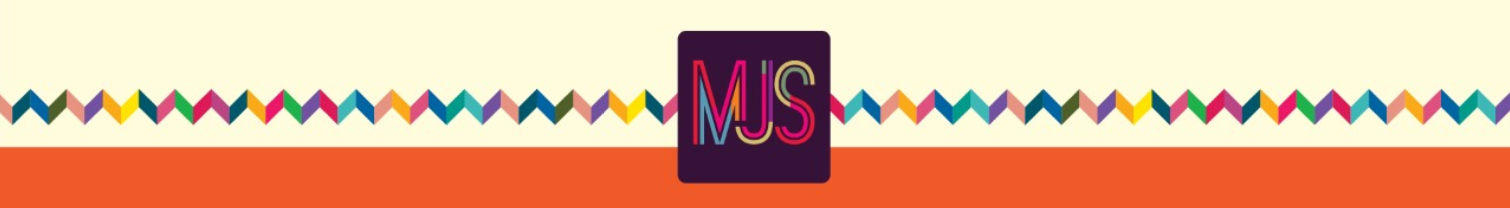 SÚMATE… PARTICIPA… CONTAMOS CONTIGO
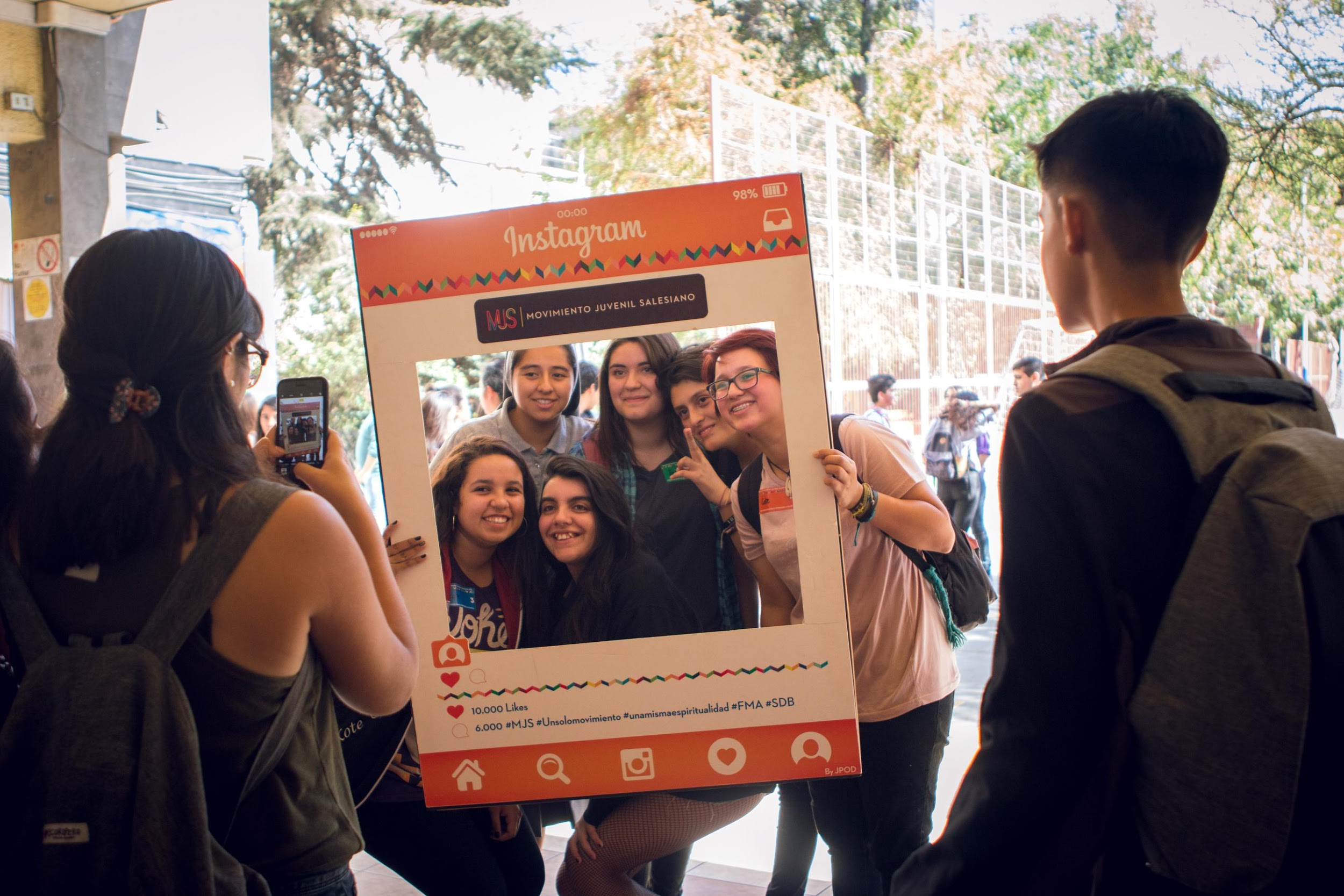 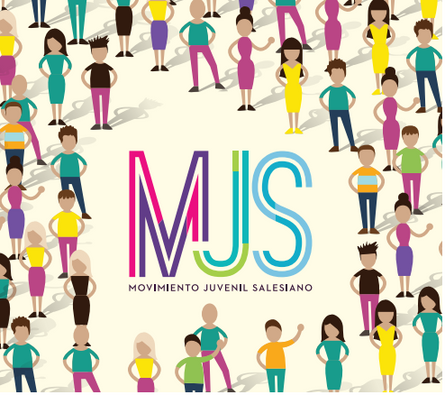 SÉ PARTE DEL MJS
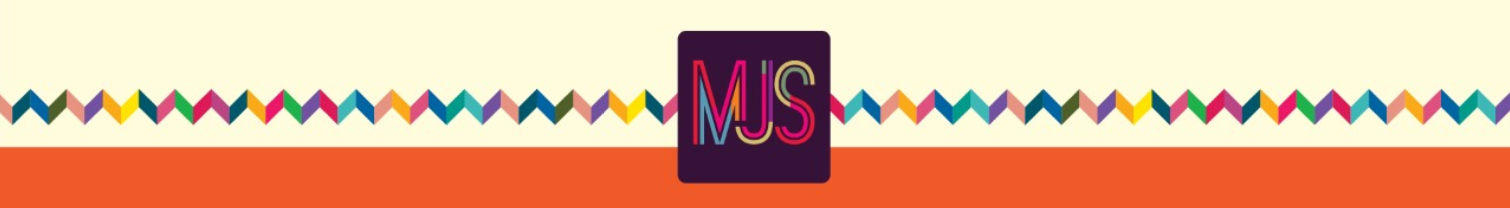